Business Case - Acquisition
Lefty Panayiotou – June 2022
Disclaimer: Where Information provided includes Opinions and Interpretations of the Author or data sourced from other Information Providers – the Author provides no guarantee as to the correctness nor interpretation made, nor use of the information or comments to make investment decisions.
Business Case - Acquisition
The key has been to identify a company that is well know, is profitable, has potential future growth prospects, a confirmed order book, and presents opportunity to utilise any tax losses and maximise potential return.

Costain PLC fits this criteria, with: 
Established business since 1865
Profitable in core activities and markets
£4.2bn committed order book, with £2 bn orders secured in first 6 months of 2020
6 months results to June 2020 reflects pre-tax loss of £92.3M, but results impacted by extraordinary charges due to A465 contract (£45.4 million) and Peterborough & Huntingdon contract (£49.3 million); with £3.8M pre-tax profits from other activities
Current share price is 38.9p with market cap based on c.275m issued shares of £106.87M. 12 month high at £2.17 with market cap then at £597M
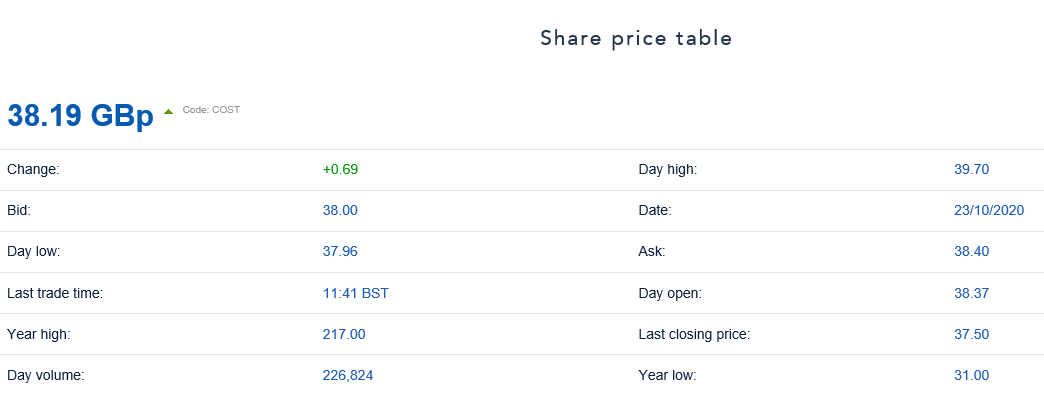 Costain PLC - Overview
Core Markets:

Transportation
	- Highways England RIS2 and Network Rail CP6
	- HS2 
	- Government’s Project SPEED
	- Aviation clients
Water
	- Water companies progressing approved AMP7 investment programs
	- Clients include Anglian Water and Thames Tideway
Energy
	- Energy investment programs
	- Government progressing pathfinder schemes looking to increase zero
	  carbon energy
	- No longer pursuing Energy EPC contracts
Defence
	- Critical defence equipment related programs
Costain PLC
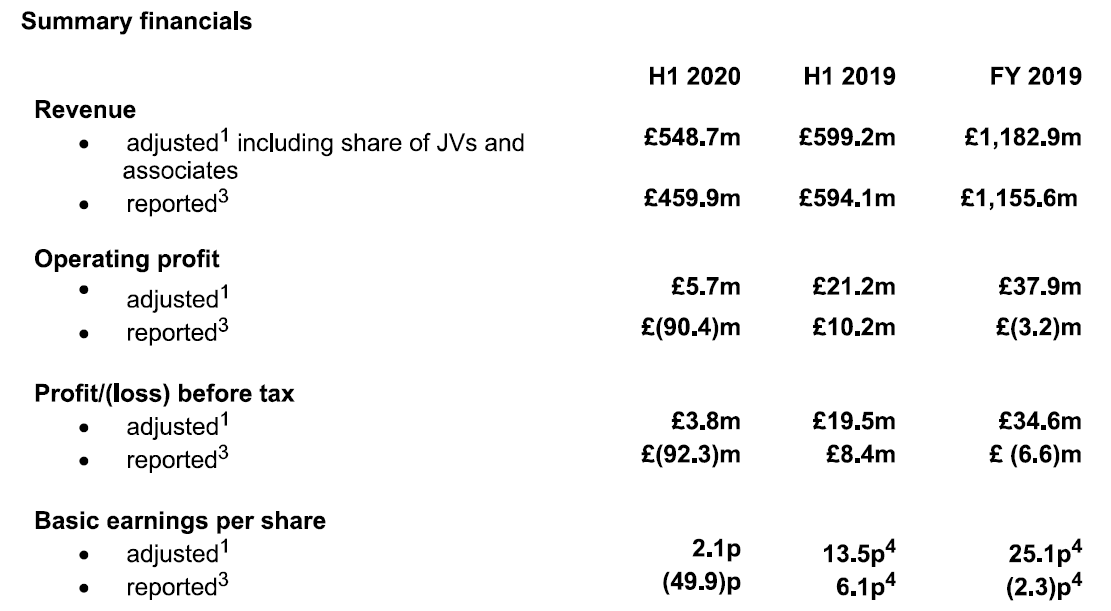 Costain PLC
Notes to Financial summary:

Results before impact of charges due to A465 contract (£45.4 million) and Peterborough &
       Huntingdon contract (£49.3 million). 

2019 reported figures include the impact of one-off cost of £9.7M in respect of an arbitration
       award and a one-off aggregate charge of £8.9M for the loss on disposal and asset impairment
       for the Group’s non-core business assets in Spain.
Costain PLC
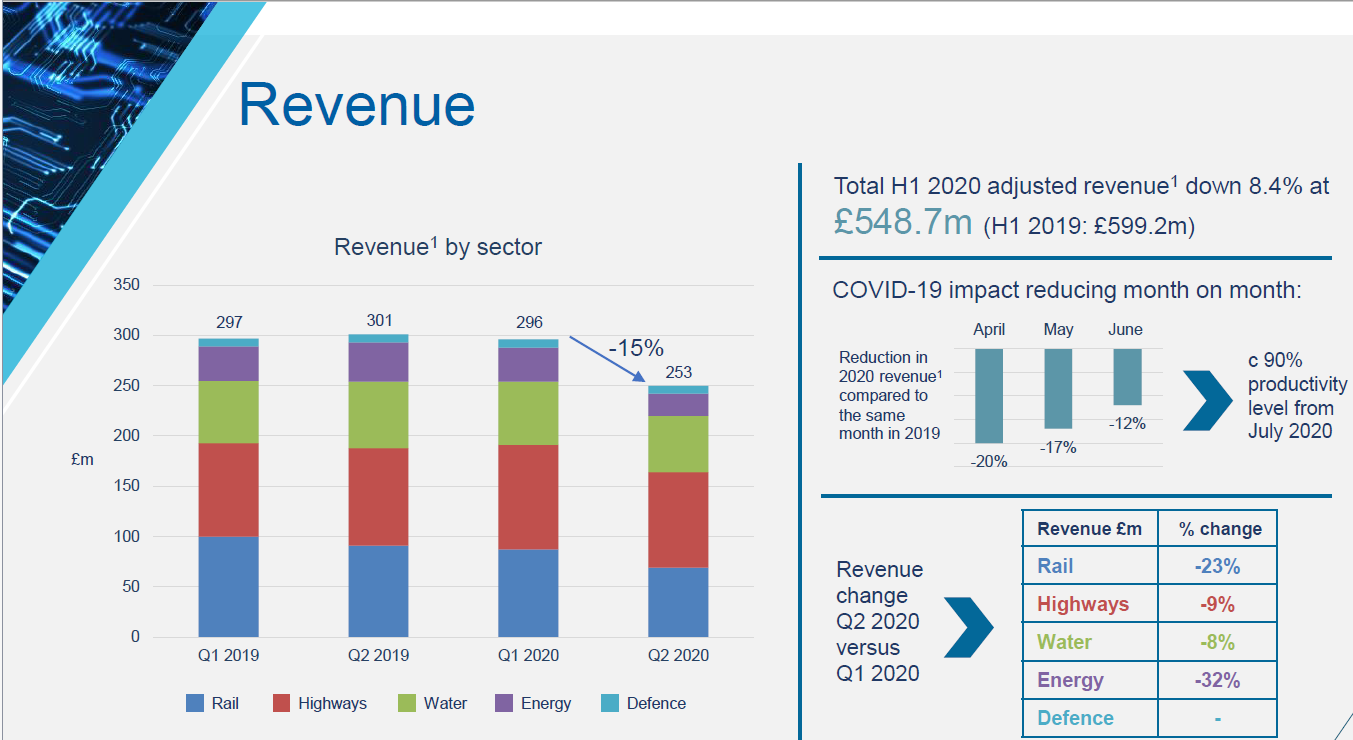 Costain PLC
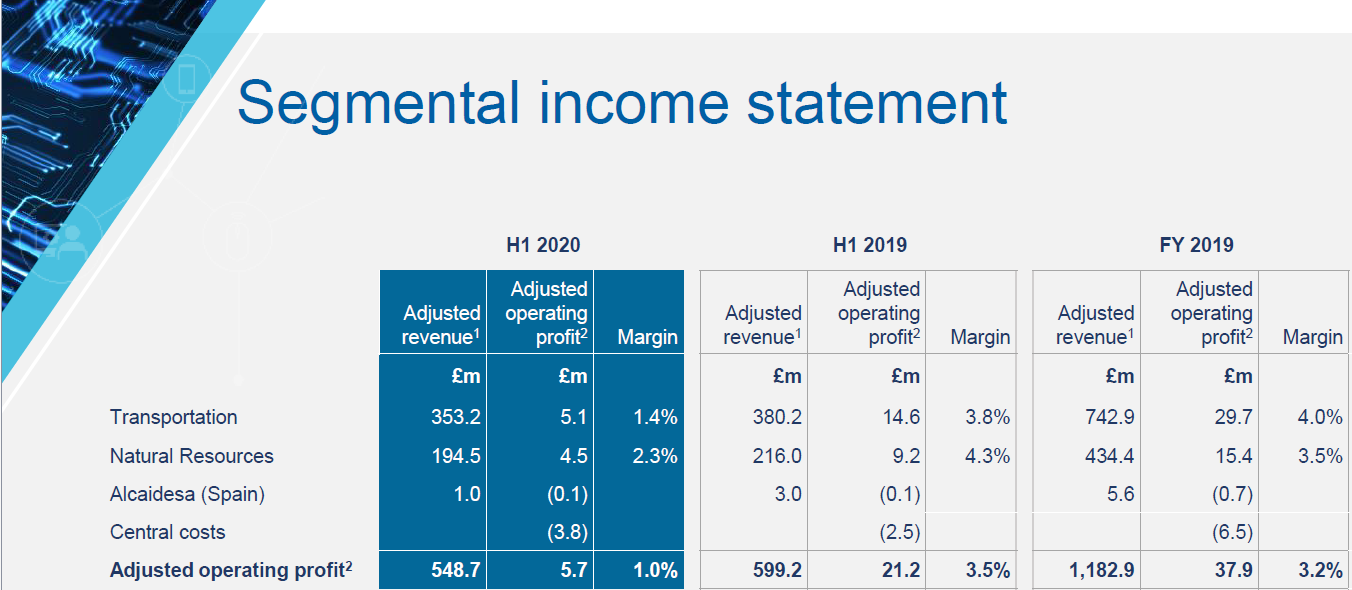 Costain PLC
Progress since 2020
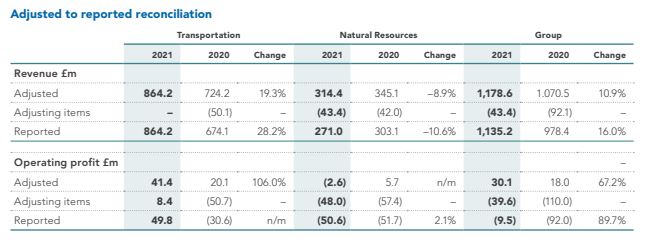 Adjusted 2021 Group Operating Profit £30.1m
Costain PLC
Rationale for the acquisition:

Expand existing core market sectors

Market penetration into new market sectors with track history

Instant access to profitability

Increased market cap following restructure, to optimise short-term return

Secured order backlog

Utilisation of tax losses

Market awareness and greater UK and grow International coverage

Strong global brand identity and reputation
Costain PLC
Possible Growth Strategies through further acquisition could include:

Infrastructure savings with shared locations

Shared centralised resource – Legal, HR, Finance, Marketing, bidding, etc

Shared local IT support & infrastructure

Insurance cost from common policies

Improved sales and marketing

Economies of scale

Reduced staff and related costs



Proposal obviously subject to legal and financial due-diligence.
Business Case - Summary
Rationale for Acquisition of Costain PLC

Costain has a strong Global Brand identity and Reputation
Established business since 1865, Profitable and a Market Leader in its core Growth Markets of Transportation, Water, Energy and Defence, has a £4.2bn committed Order Book 
Results in 2019/2020 were impacted by One-off Costs: due to impact of charges on the A465 contract (£45.4 million) and Peterborough &  Huntingdon contract (£49.3 million), the result of an arbitration award (£9.7m) and aggregate charges for the loss on disposal and asset impairment  for the Group’s non-core business assets in Spain (£8.9m)
Share price has suffered from One-off Losses and current Market Cap is only £107m, with Net Cash of £119m, making the Acquisition/ Enterprise Value of Costain attractive
Productivity Levels affected by Covid-19 have since been restored ( up to 90% by July 2020)
Adjusted Operating Profits were £18m and £30m in 2020/2021 respectively before Adjusting Items, and 2022/23 Profit forecasts  are positive and growing – representing instant access to profitability, as well as utilization of historic Tax Losses, and synergistic savings post acquisition

Post Acquisition Growth Strategy

Realization of Synergy Savings in Overheads (Offices, Legal, HR, Finance, IT, Insurances, etc)
Economies of Scale
Merged Management Changes, improved Leadership, Marketing, Operational Management
Access to new Overseas Markets and investment in related Market growth and Diversification